Как сохранить здоровье
Тибетские советы
Живи с чистой душой
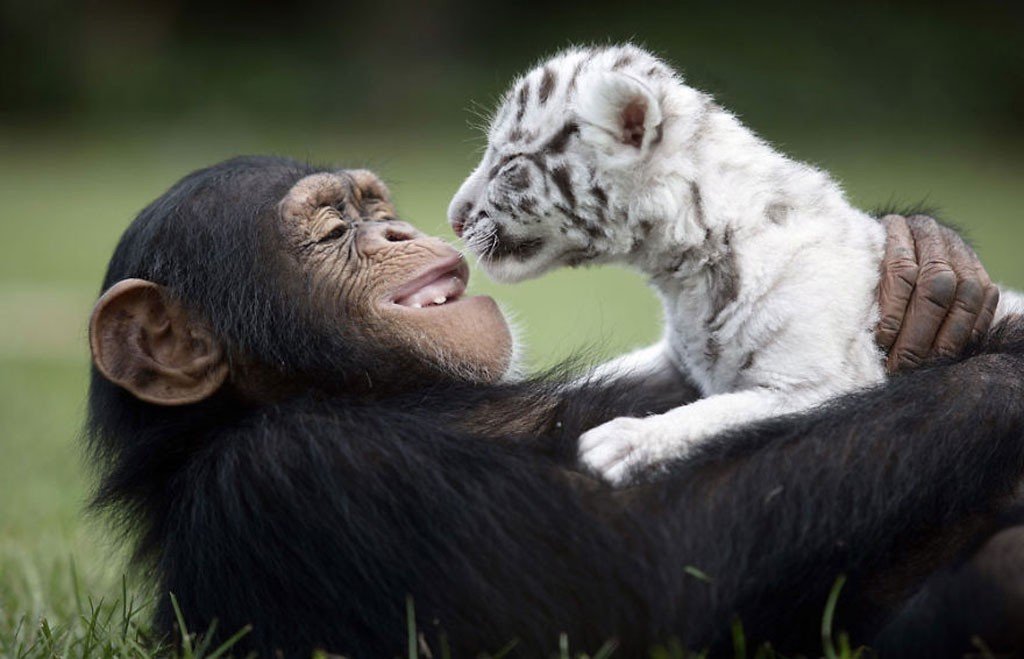 Содержи в чистоте тело, купайся
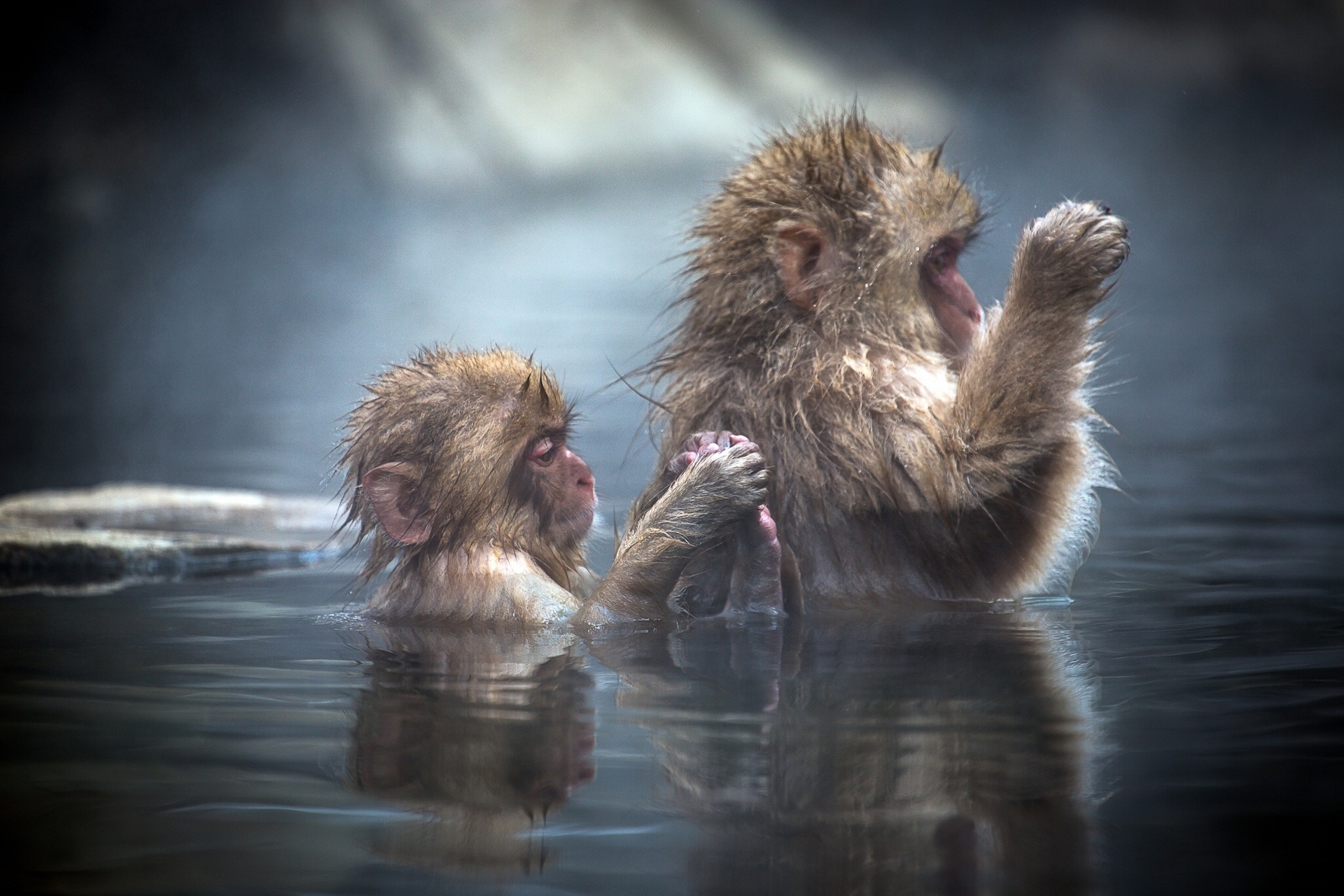 Отказывайся от плохих дел
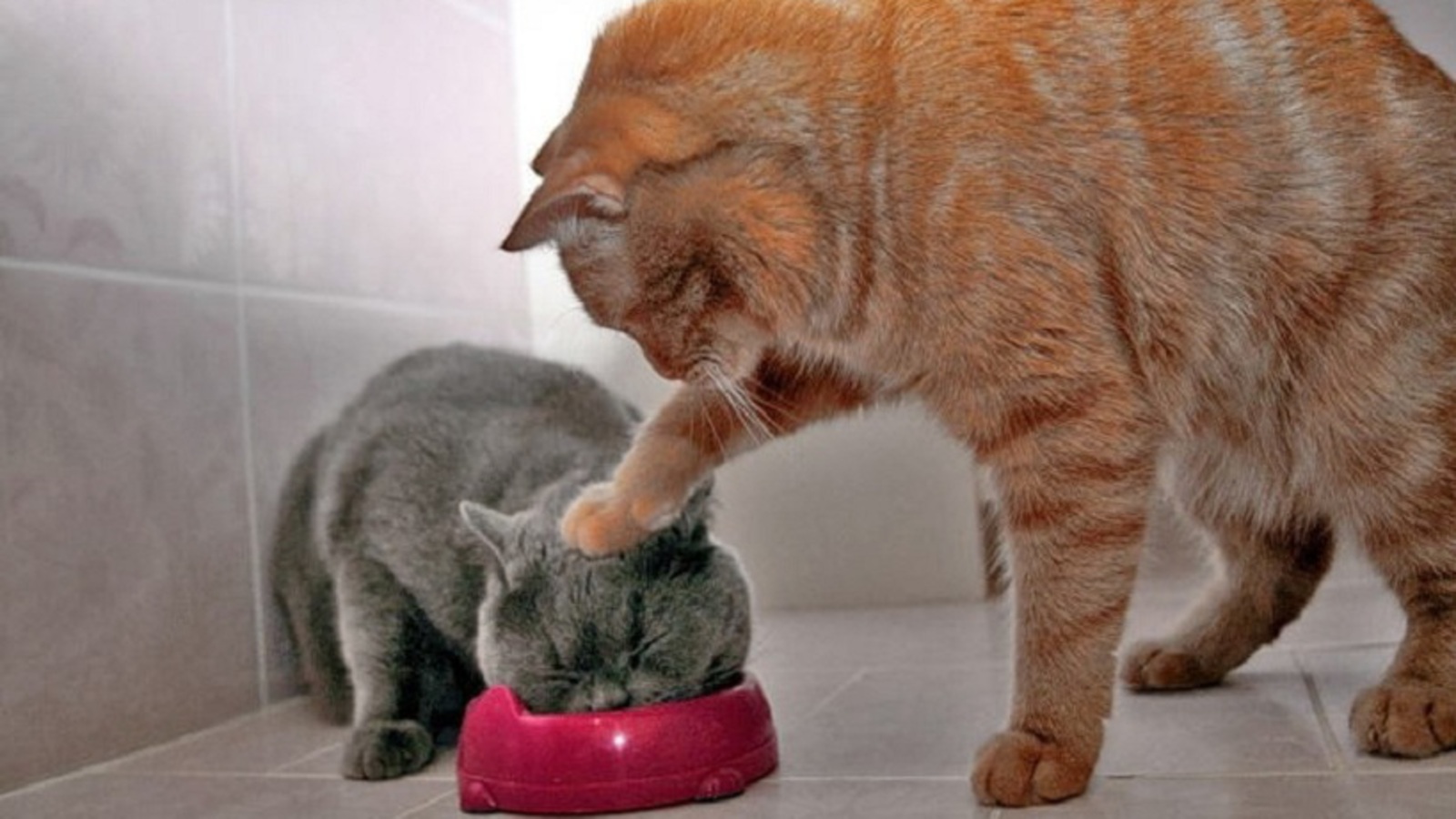 Не все услышанное принимай за истину
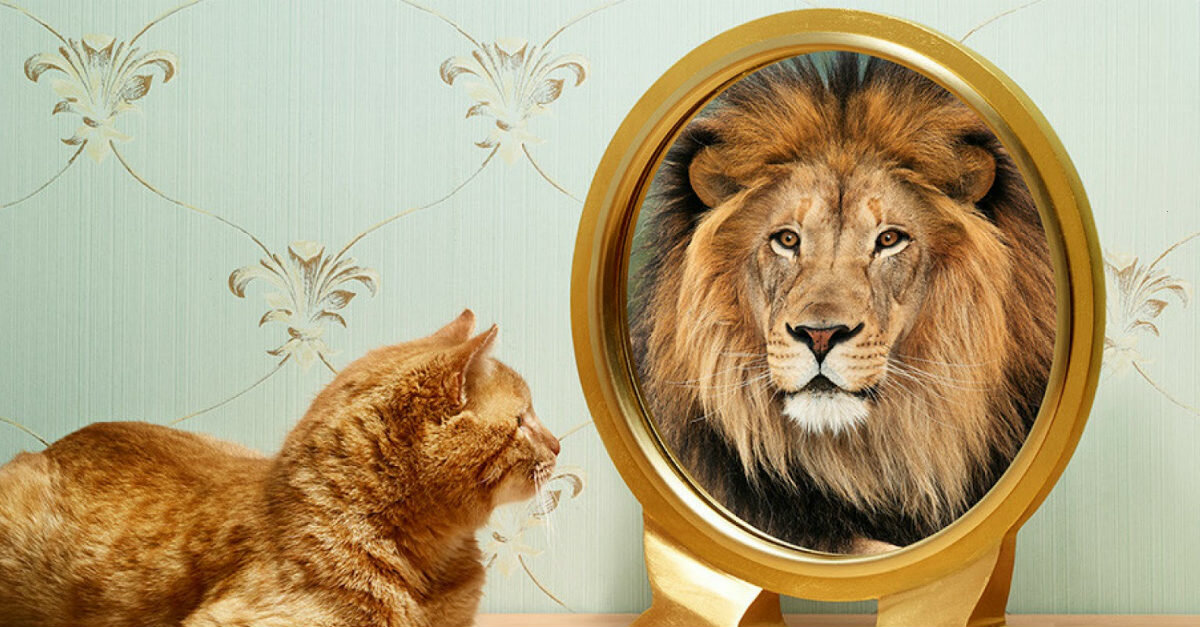 От любящих и верных не таись, разговаривай с ними откровенно
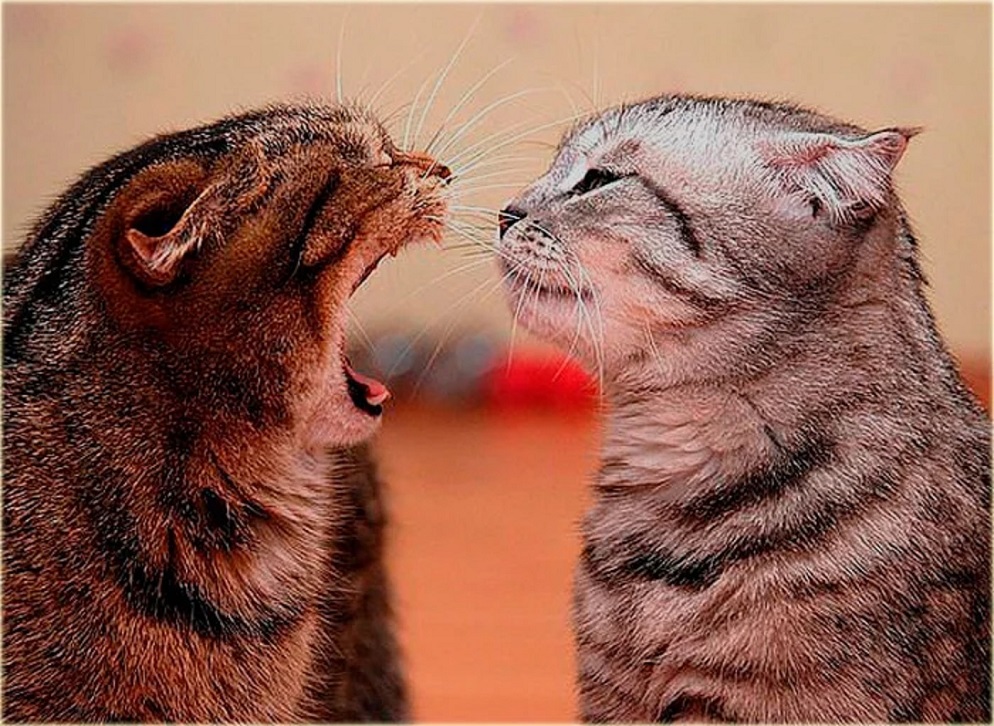 Будь терпелив, но тверд
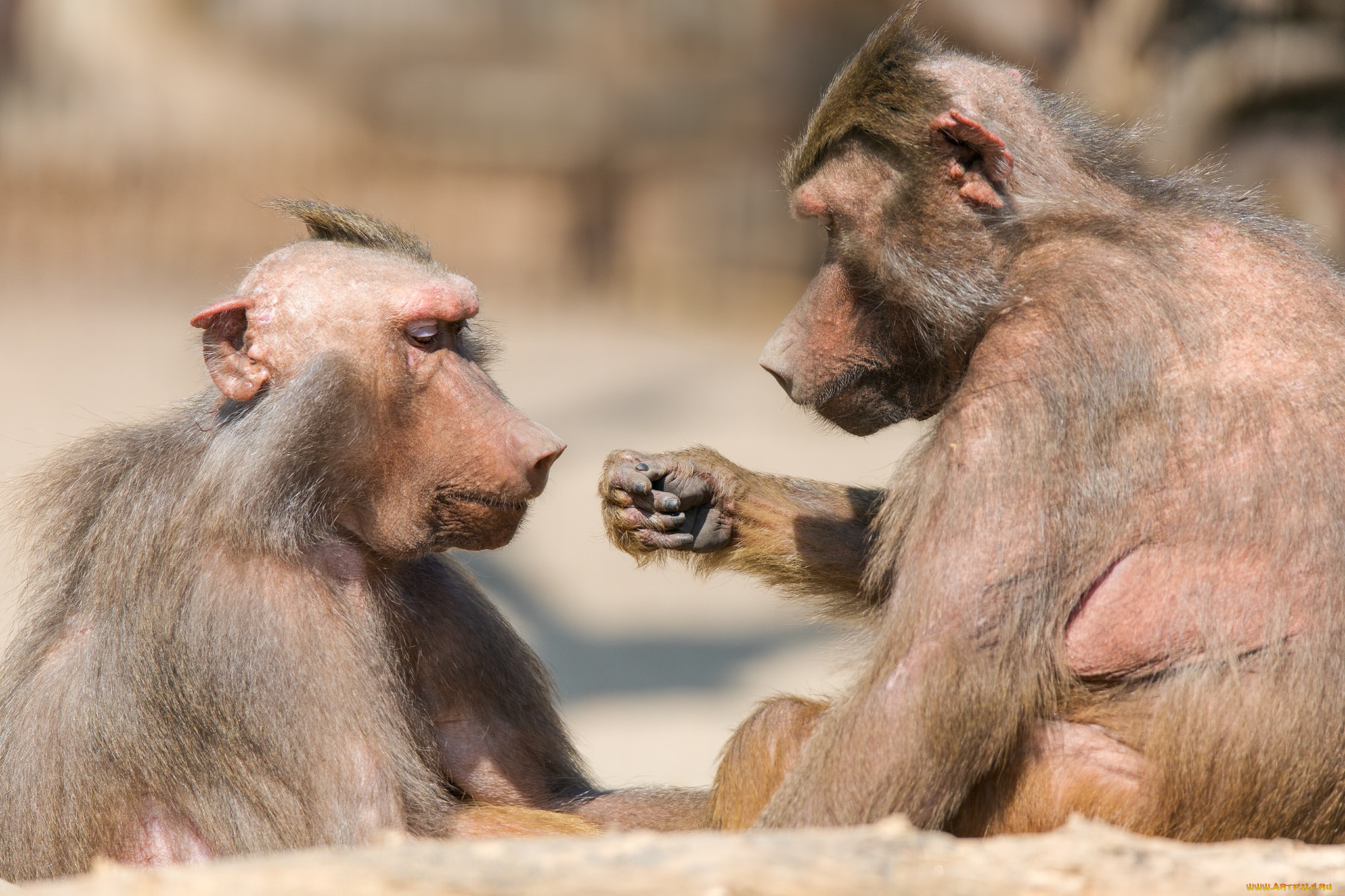 Храни дружбу, привязанности.
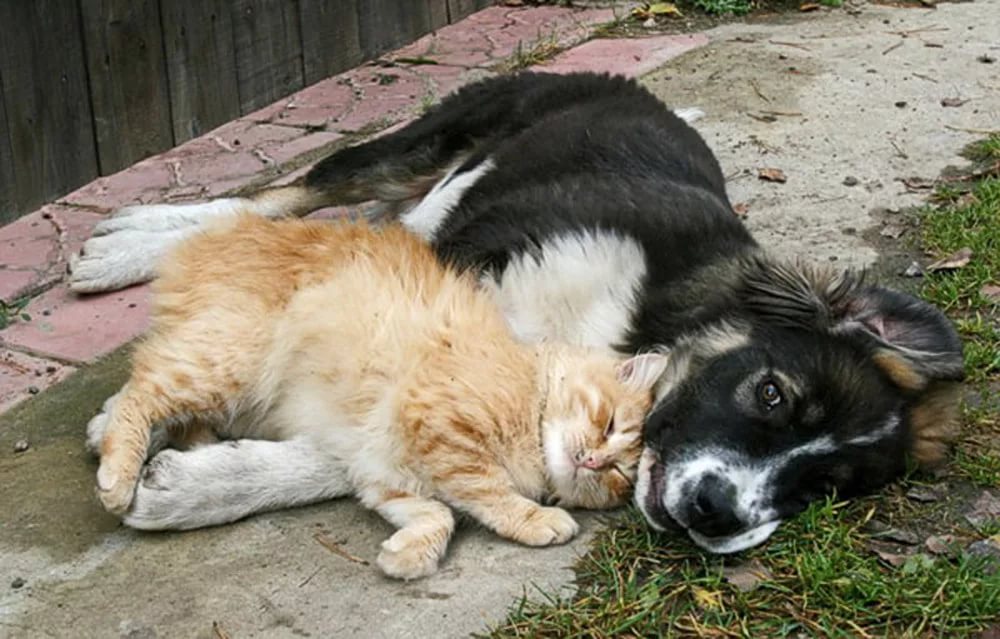 Уважай учителя, отца, всех пожилых
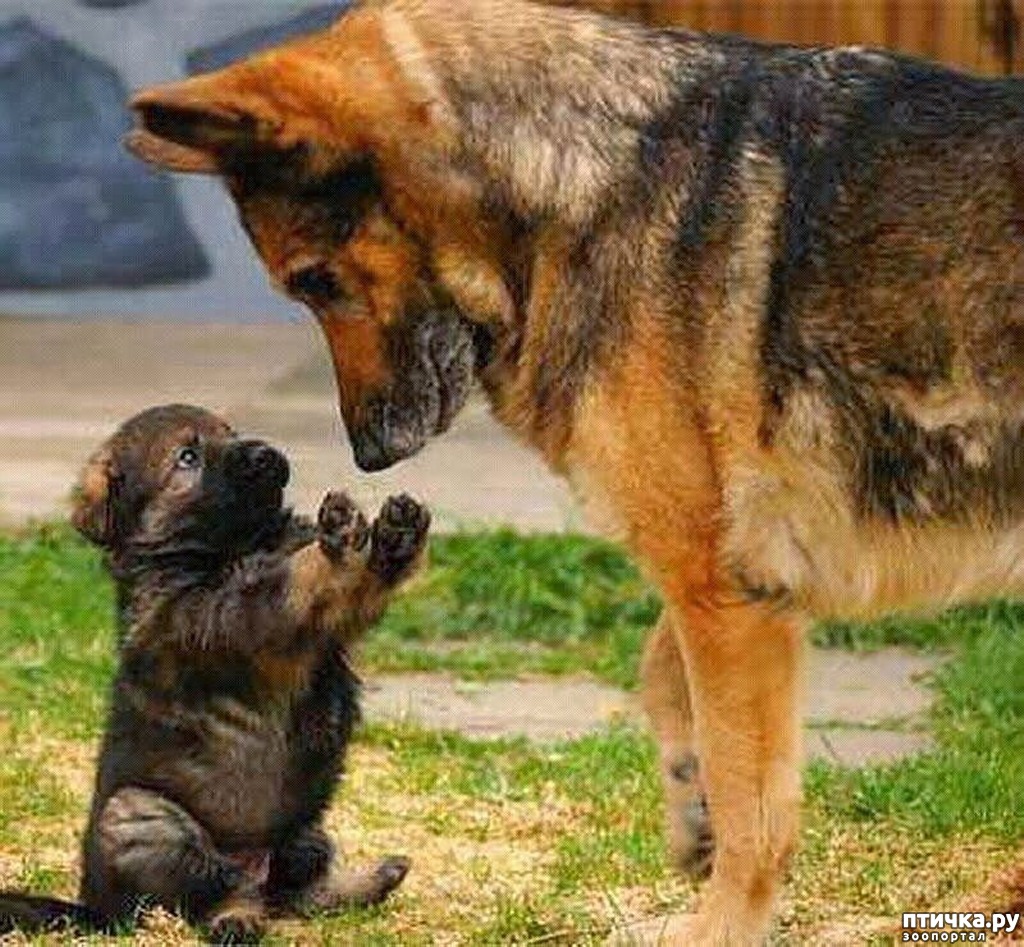 Неправоту свою и поражения признавай
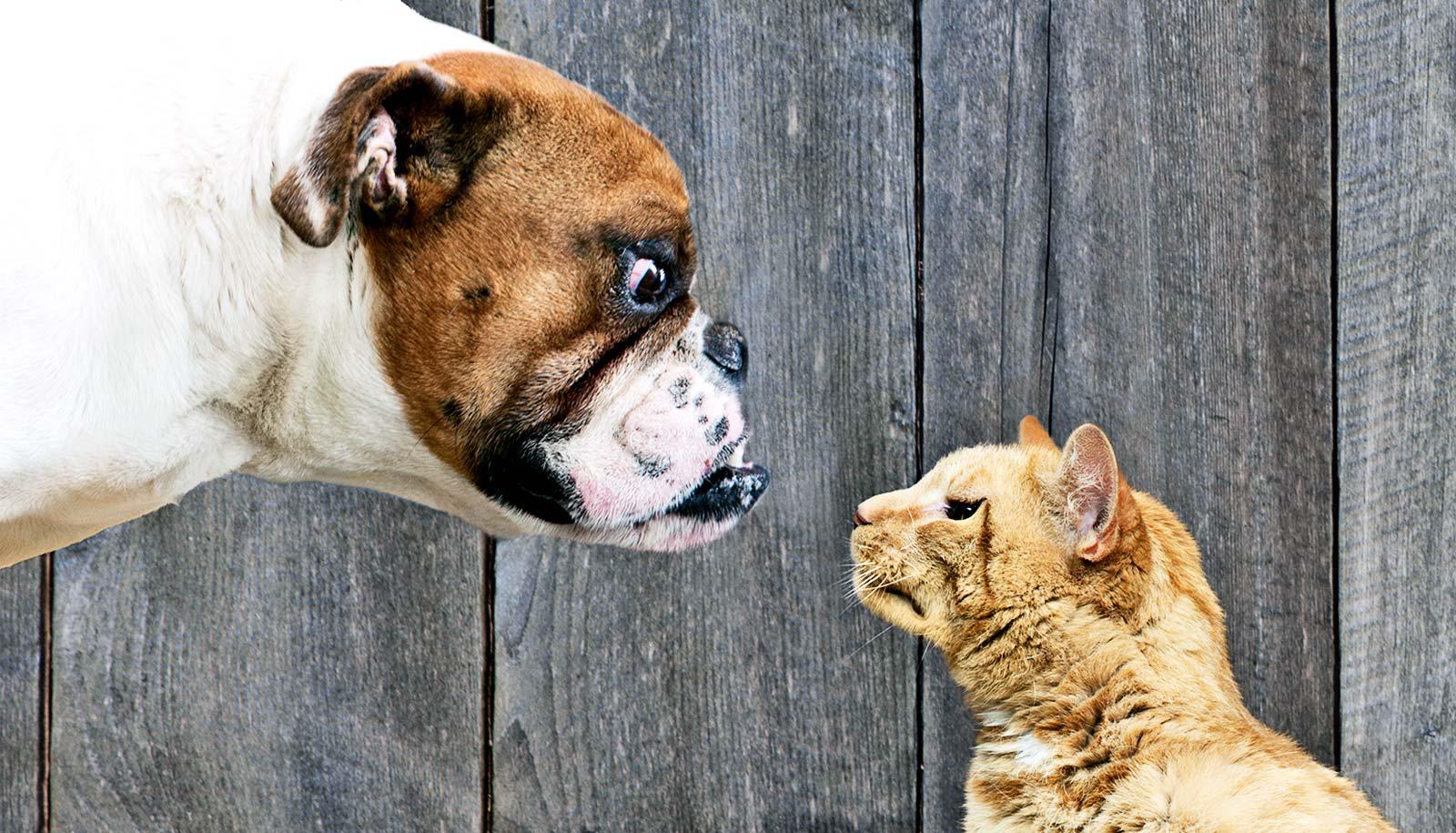 Если мудр – не зазнавайся
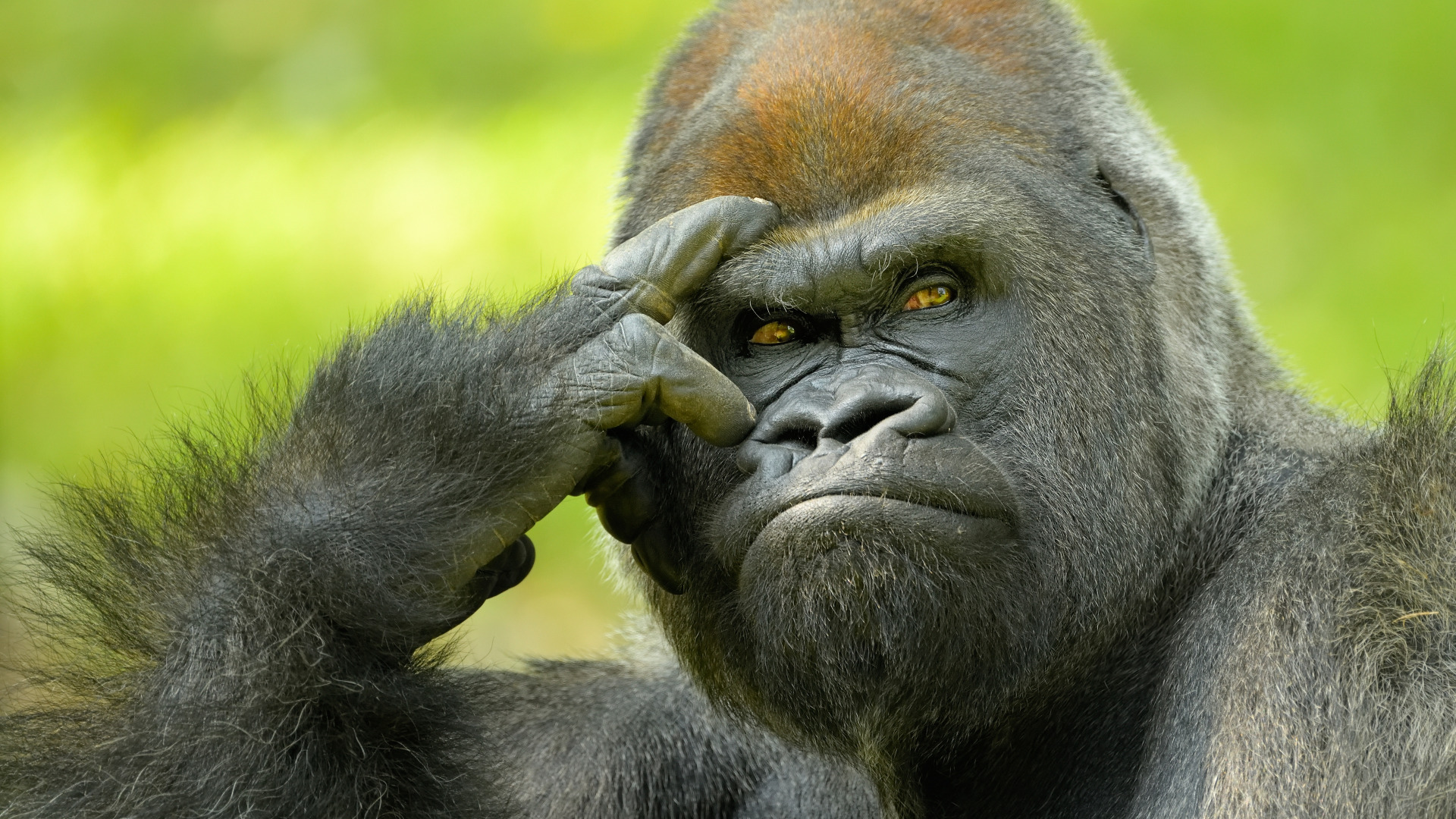 На чужое не зарься
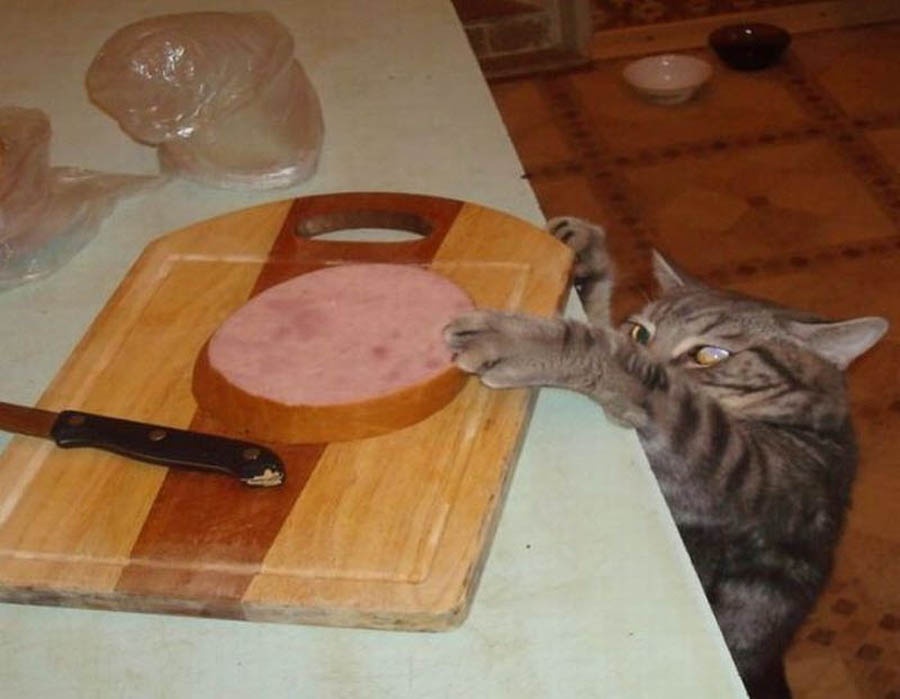 Не забывай о благодеяниях
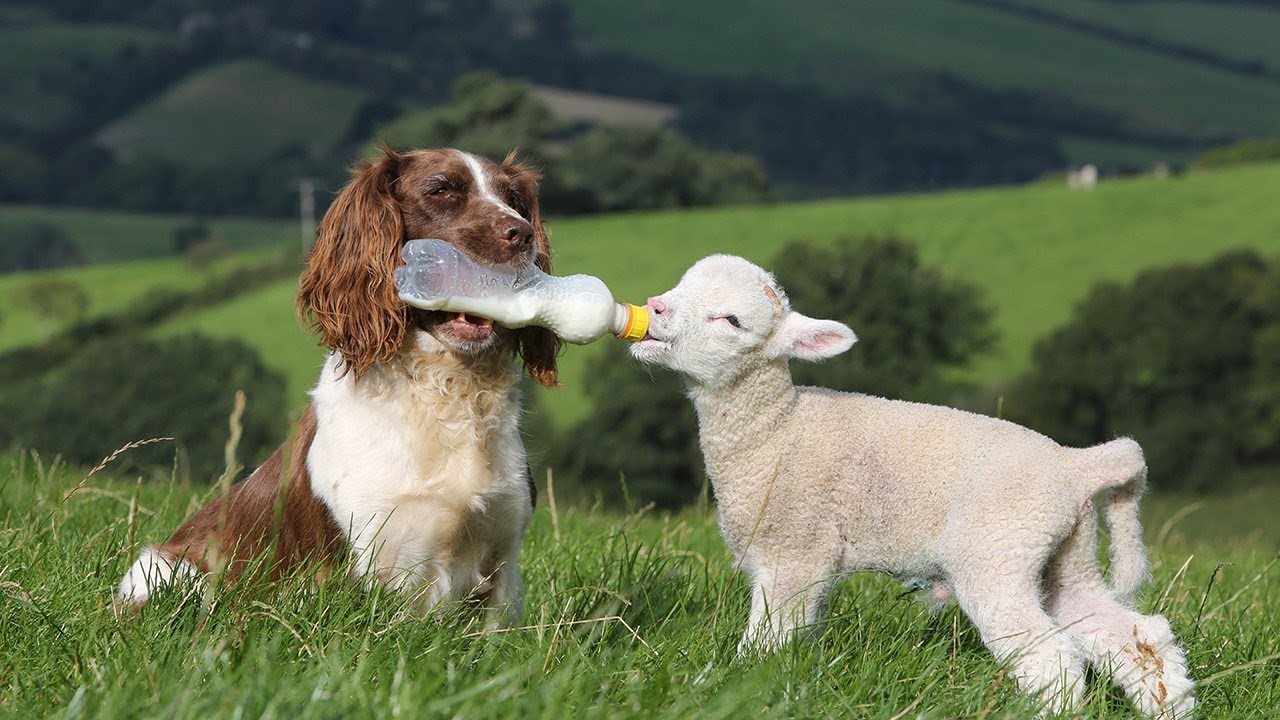 Улыбайся честно и искренне
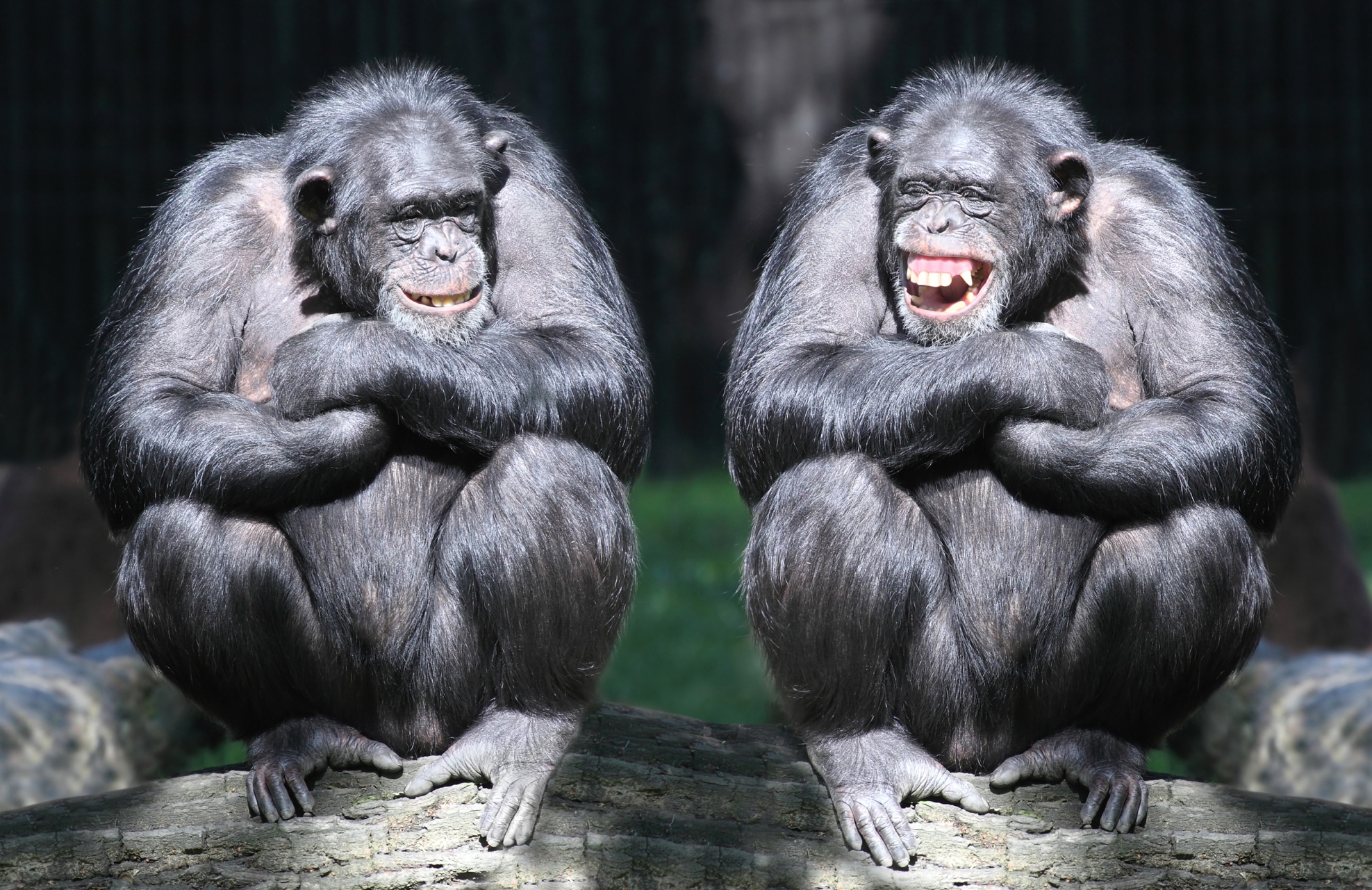 Спасибо за внимание
Карпикова Е.Н., воспитатель